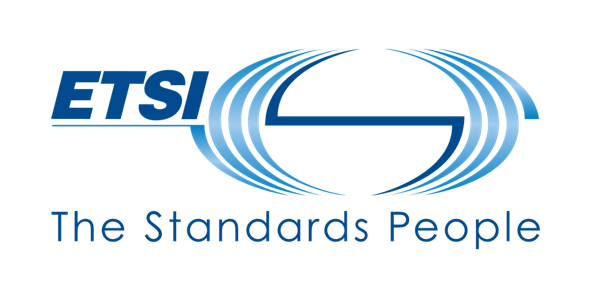 TDL progress and actions
Presented by: Martti Käärik
For: MTS#87
05/10/2022
Agenda
UCAAT
TOP overview
Requirements (TTF T022 Task 1)
TOP early adoption (Ultan)
TTF T022 report
2
UCAAT
TDL promotion and discussions
TOP overview
Meta-model implementation
Serialization, validation
Graphical editor
Textual editor
TDL (standardized syntax)
TO
Protocol importers
OpenAPI, ASN.1
Execution engine
Prototype using Java + Junit + HTTP/JSON
TTCN-3 generator
TDL IDE
document generators, transformers etc.
4
TOP requirements
Agreement on features and priorities
TOP early adoption
TTF T022 progress report
MTS approval
Any further questions?
Contact us:
top.etsi.org